Top Ten Lessons Learned
From Arcanum University
“The road to success is paved with the lessons we learn”
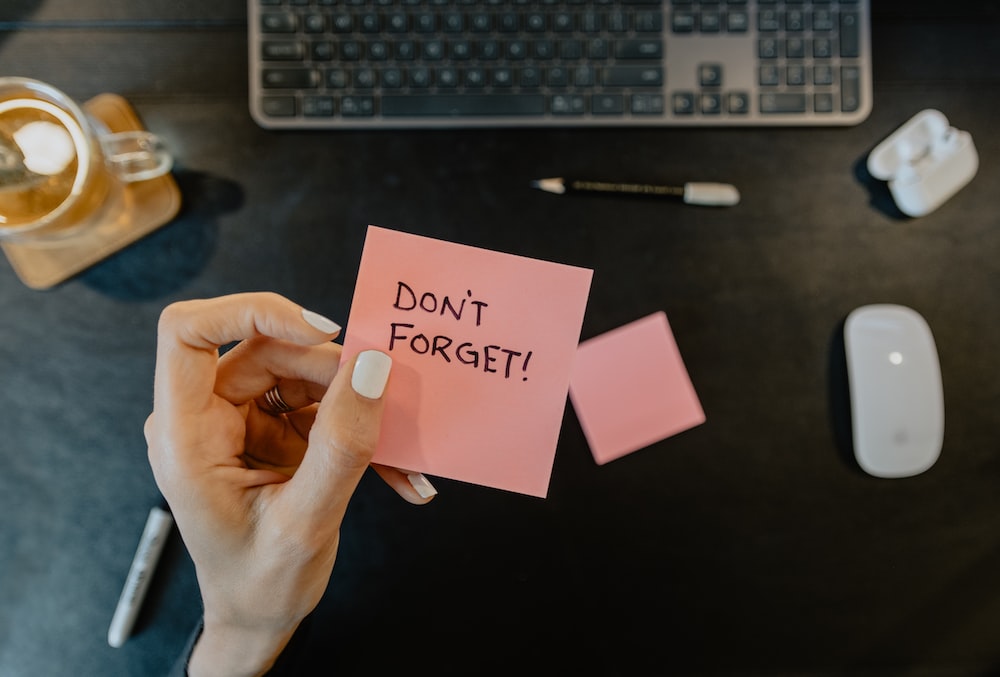 Project ManagementInstitute (PMI)
"Lessons Learned is the knowledge gained during a project which shows how project events were addressed or should be addressed in the future for the purpose of improving future performance."
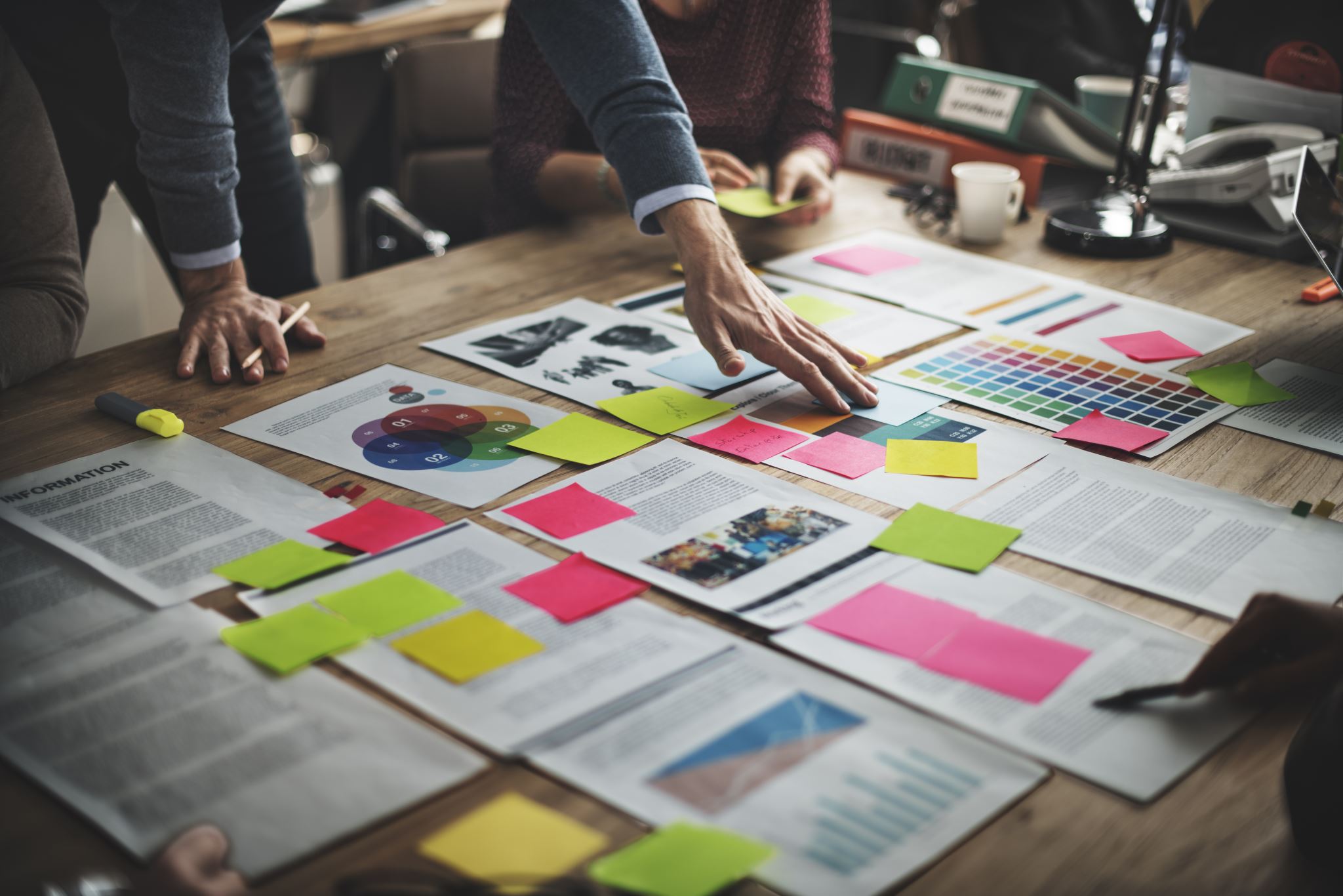 Why Lessons Learned meetings are important...
Verifies whether the project schedule was correct or incorrect
Identifies successful and unsuccessful elements of the project
Determines what should be changed for future projects that are similar
Identifies documentation to add to the service portfolio and/or lessons learned library 
Gain knowledge about processes
Provides closure to the project and transitions the work to operational
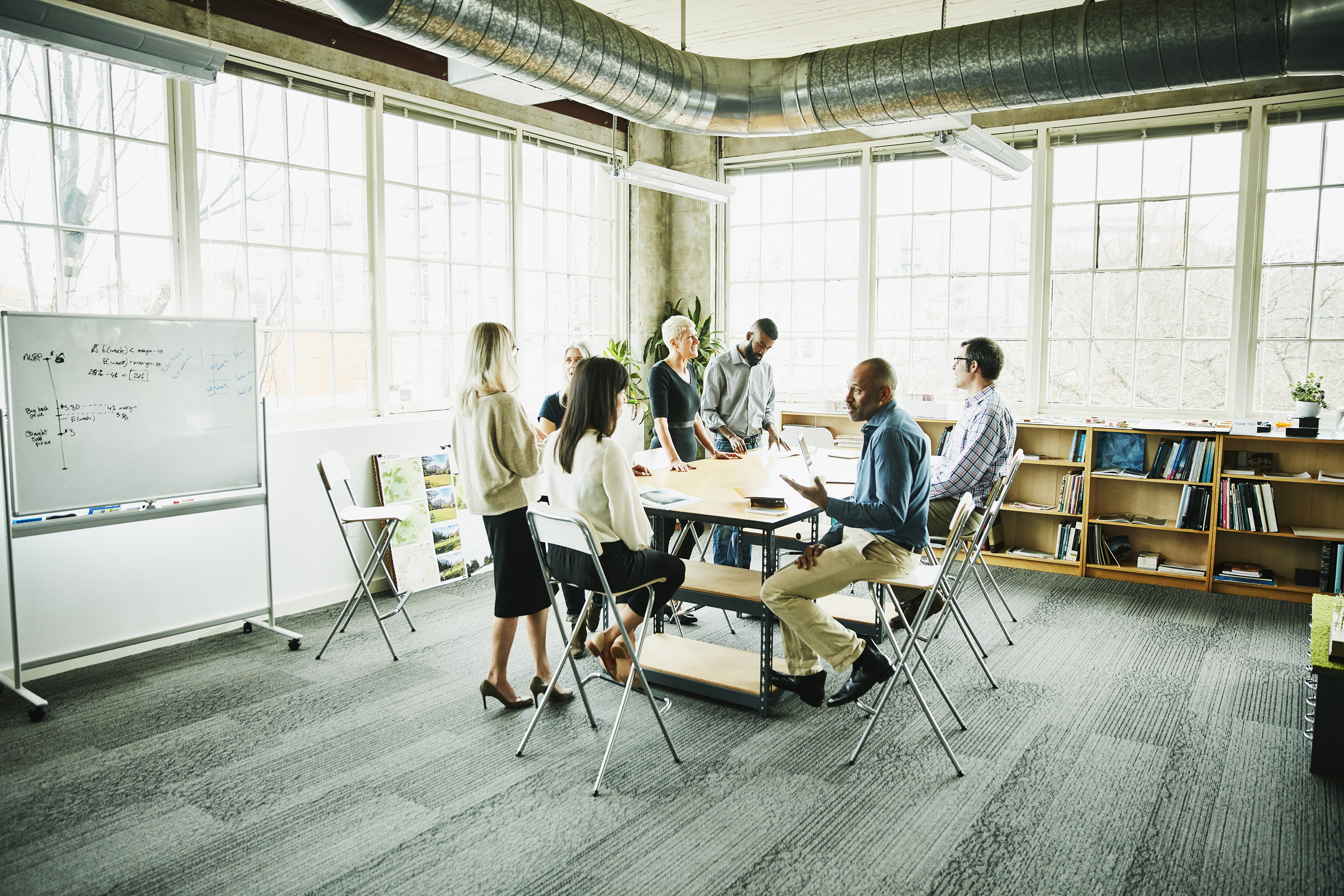 Tips for having a successful Lessons Learned meeting
Ensure you have the right resources involved in the earliest phases of the project and that they understand the scope and their role
The team invited on the lessons learned is critically important for an open, honest, useful conversation.  Depending on the team, sponsors or key stakeholders may make sense, while others may NOT. The initiatives are key
Communication!Communication!Communication!
Communication is the key deliverable until there is a deliverable should be my mantra
Until you have the final deliverable, communication IS the deliverable. I have found that communicating the approach, progress, and goals to the wide audience rather than just waiting for the project to be complete to tell people has a hugely positive impact. Don't just communicate the deliverable, communicate the PROCESS.
The importance of clarifying scope and expected value of the project.
The sponsor on one my projects had significantly different understanding of the outcome of the project, and it was good that we got to a common understanding early in the project. We ended up breaking the project into two pieces
Early resource estimation which lead to project start/end dates are rarely accurate enough which lead to resource contentions with other projects/programs…
Listen to all of the team – important to address those quiet folks who may share a concern without a lot of confidence
We didn’t do our due diligence in exploring options
University System assumed product would meet all campuses needs.
Timeline created a false pressure to land on one Vendor
Time to make final decision was too long and absorbed a huge chunk of the implementation time
Hold the vendor accountable
Hey!  Where did the vendor go?
Work with sponsors to adjust unrealistic timelines
Did you know?